Serial time-encoded amplified image for real-time observation of fast dynamic phenomena
PD Yi-Da Hsieh
Introduction
Optical imaging is a widespread and versatile diagnostics and inspection tool in use today.

High-speed optical imaging is an effective tool for real-time observation of fast dynamical events such as shokwaves, laser fusion.
Introduction
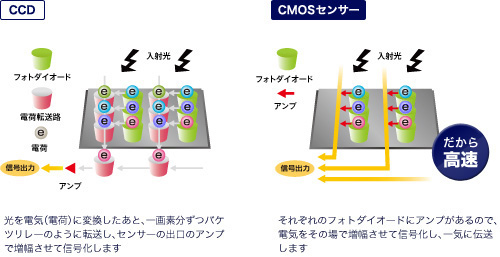 <1M fps
Serial time-encoded amplified imaging/microscopy (STEAM) .
Ref: http://www.sony.jp/cyber-shot/products/DSC-WX1/feature_1.html
Dispersive Fourier transformation (DFT)(分散フーリエ変換)
A sufficiently large and linear GVD
As a gain medium.
Ref: K. Goda, et al. (2013) Nat. Phontonics, 7: 102.
Method for DFT
~1,550 nm
800–1,000 nm
Gas spectroscopy
Spectral width: 600nm
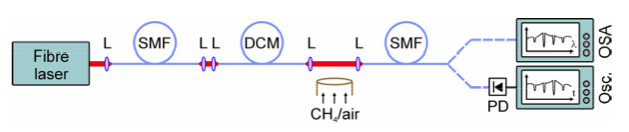 Mode-locked ytterbium fiber laser
Center wavelength: 1064nm.
Repetition rate: 1.133MHz
10 GHz bandwidth photodiode
 8 GHz bandwidth real-time oscilloscope
Ref: J. Hult, et al. (2007) Opt. Exp., 15: 11385.
Broadband absorption spectrum of a gas mixture (CH4 and H2O)
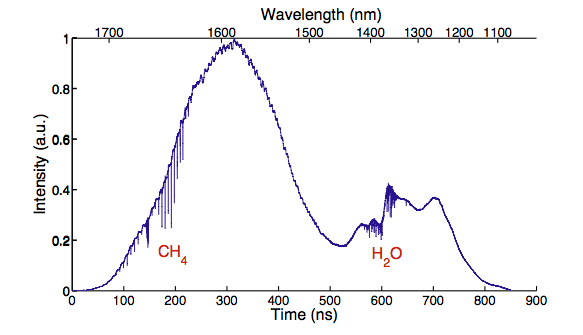 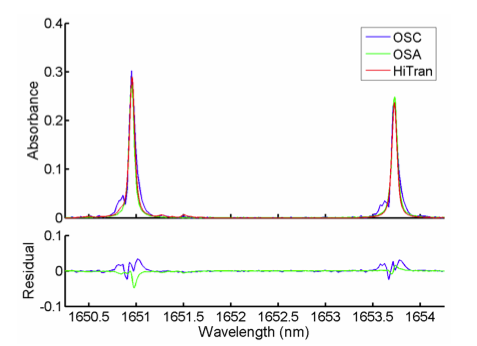 Average of 1000 wavelength sweeps
Total acquisition time: 0.9ms
Spectral resolution: 39pm
STEAM camera
Ref: K. Goda, et al. (2009) Nature, 458: 1145.
2D spatial disperser
Basic operation of the STEAM camera.
The laser ablation experiment
Temporal resolution: 163ns
High-throughput single-microparticle imaging flow analyzer
Ref: K. Goda, et al. (2012) Proc. Natl. Acad. Sci., 109: 11630.
High-throughput single-microparticle imaging flow analyzer
Comparison with a conventional CCD camera and a CMOS camera
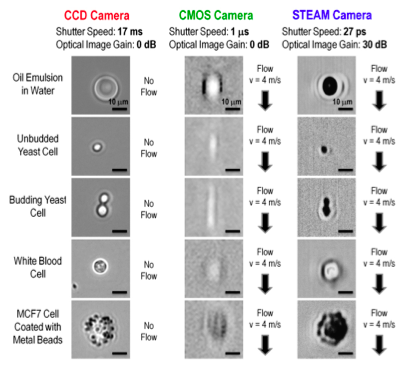 Rare Cell Detection
MCF7 (breast cancer cell) in blood
Red blood cells are lysed with a hypotonic lysing agent.
MCF7 cells are fixed with formaldehyde and coated with metal beads with a diameter of 1 μm via an antibody to EpCAM
Result
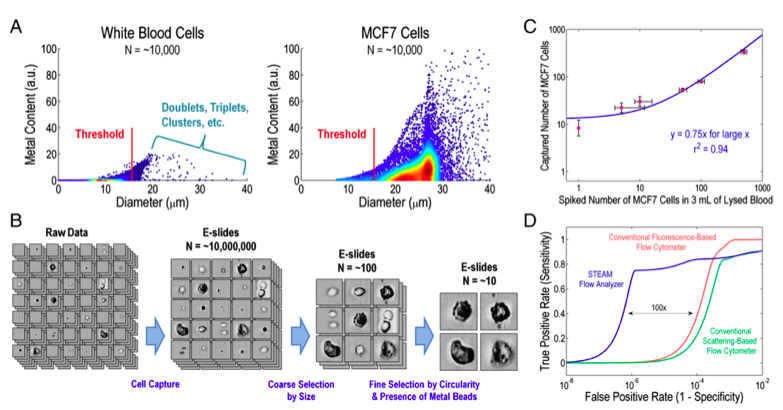 Sensitivity: 75%
100,000 cells/s
Summary
High-speed instruments capable of capturing fast transient events are seeing increasing demand as the physical processes of interest become more complex. 
With its ability to perform fast continuous measurements, STEAM is expected to be useful for high-throughput screening and studying non-repetitive rare phenomena.